November, 2015
Consideration for protecting cascading MU DL/UL transmission with MU RTS/CTS
Date:2015-11-09
Authors:
Slide 1
Jing Ma, NICT
November, 2015
Introduction
MU UL procedure can set up TXOP  to protect MU UL transmission either by trigger frame or by RTS/CTS exchange.
MU RTS/CTS procedure is defined for protecting DL MU transmission in SFD [1].

This presentation proposes to use MU RTS/CTS to protect cascading DL/UL transmission.
Slide 2
Jing Ma, NICT
November, 2015
Protecting cascading MU DL/UL transmission with MU RTS/CTS
Using one MU RTS/CTS exchange to protect cascading MU DL/UL transmission
MU RTS/CTS exchange
AP initiates MU RTS/CTS exchange for protecting the following MU transmission, while, the 3rd-party STAs which receive RTS/CTS set their NAV to the duration of the cascading MU DL/UL transmission. 
MU DL transmission 
STAs with pending UL DATA, after receiving MU DL transmission, could set a bit in its UL MU response frame, e.g. BA, to inform AP that it has pending UL DATA
If STAs have pending UL DATA, MU UL transmission will be scheduled and initiated with the trigger frame transmission. 
If no STA has pending UL DATA, a NAV cancellation mechanism could be used, e.g. AP could send CF-End for NAV cancellation
Slide 3
Jing Ma, NICT
November, 2015
Protecting cascading MU DL/UL transmission with MU RTS/CTS
Using one MU RTS/CTS exchange to protect cascading MU DL/UL transmission
E.g.
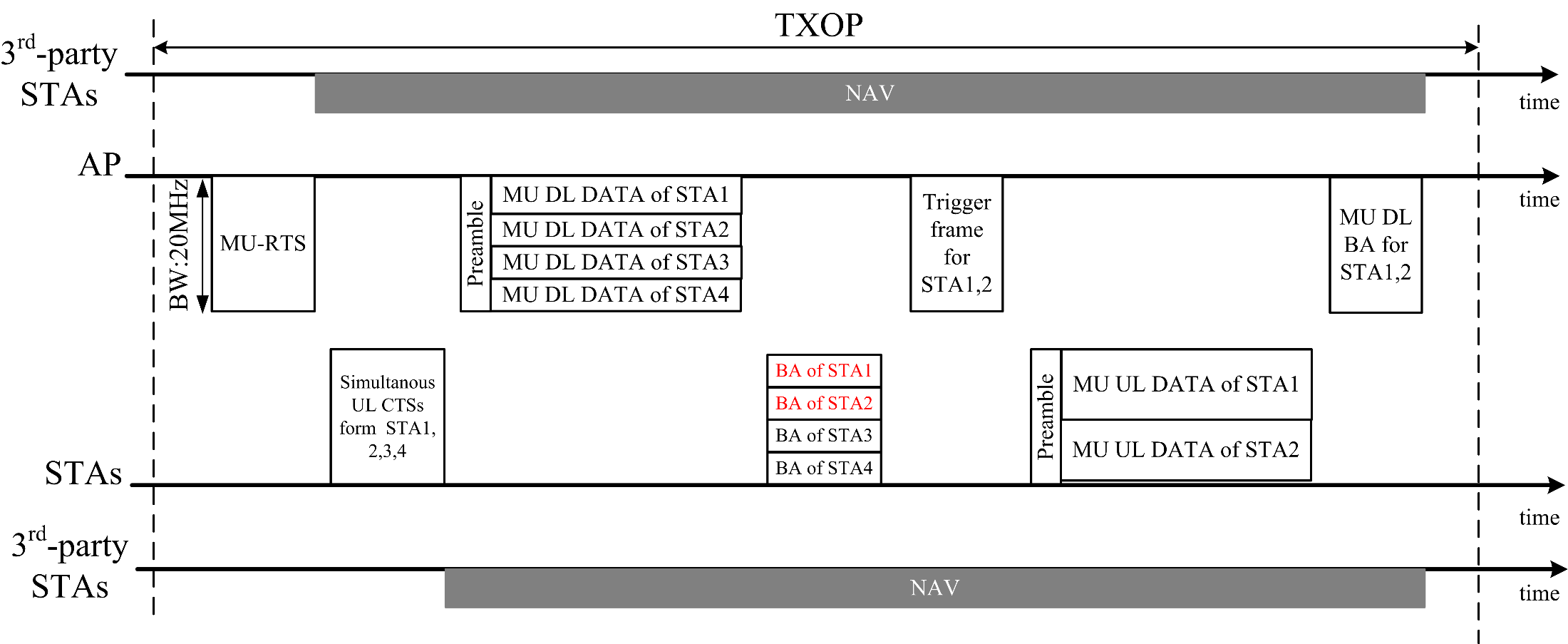 MU DL transmission
MU UL transmission
Slide 4
Jing Ma, NICT
November, 2015
Conclusions
Protecting cascading MU DL/UL transmission with MU RTS/CTS  is discussed
Protecting both MU DL and UL transmission with one MU RTS/CTS exchange.
STAs with pending UL DATA, after receiving the MU DL transmission, could set a bit in their response frame, e.g. More Data bit of BA frame, to indicate AP that they have pending UL DATA.
Slide 5
Jing Ma, NICT
November, 2015
Straw poll
Do you agree to add to the TG Specification Frame work document?
The spec shall include a mechanism that allows MU RTS/CTS to protect both MU Downlink and MU Uplink transmission(s) within the same TXOPs.

Yes:
No:
Abstain
Slide 6
Jing Ma, NICT
November, 2015
References
[1] “SPEC framework”, IEEE 802.11-15/0132r9
.
Slide 7
Jing Ma, NICT